Juda zwaait de scepter
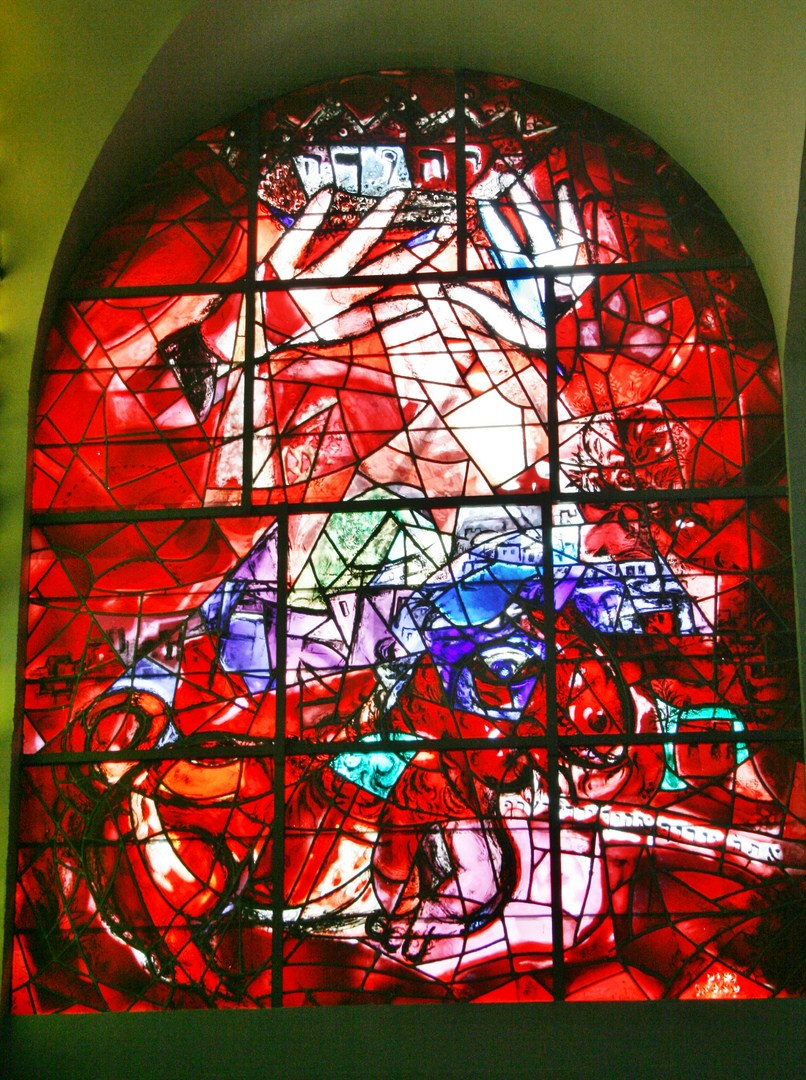 Adventspreek
over Genesis 49,8-12
Juda zwaait de scepter
Nog vier nachtjes slapen en dan…
Jakob verkondigde het evangelie
Was Juda dan zo’n vrome jongen? 
Een reine maagd en heidense hoererij
Juda: Deo Gloria
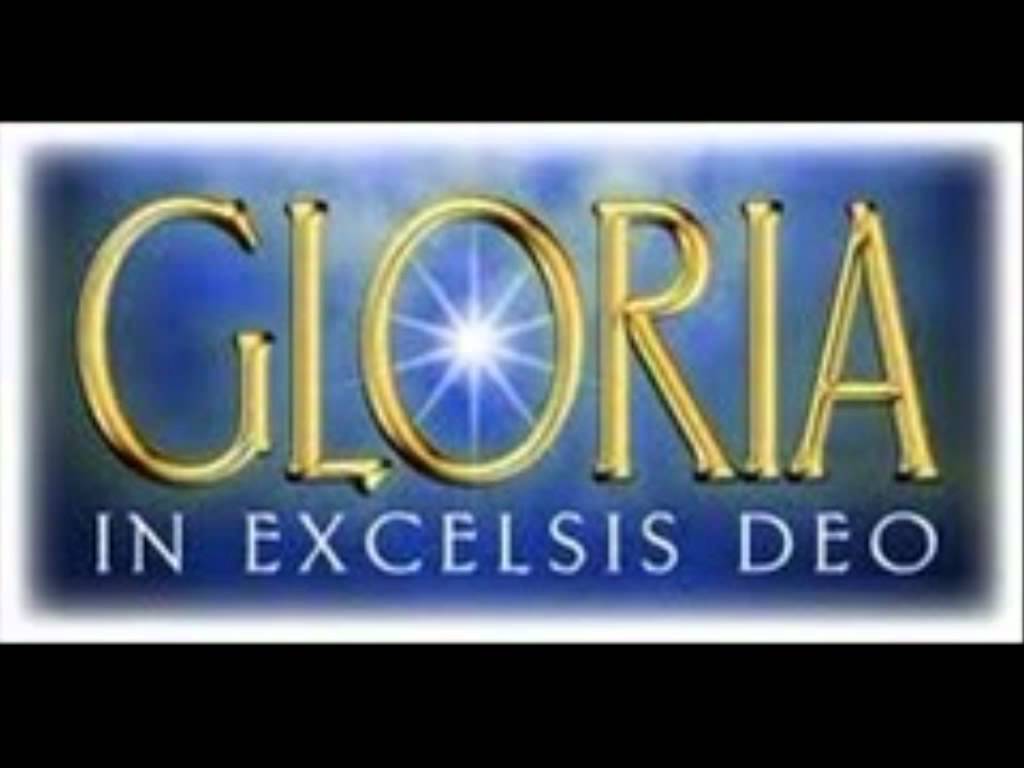 Juda zwaait de scepter
1. Grenzeloze zeggenschap
2. Eeuwige roem
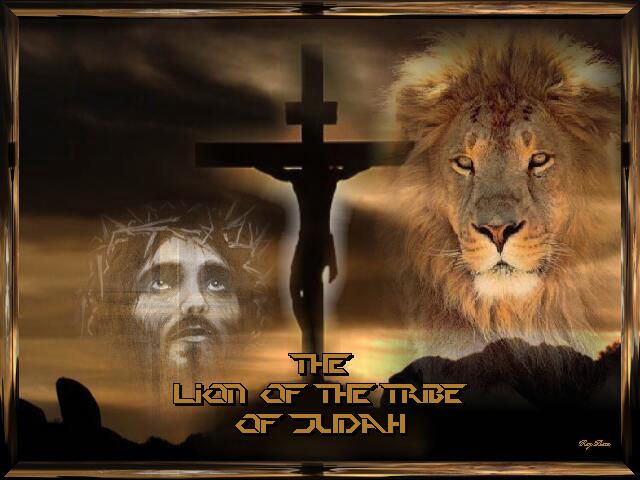 Intermezzo: orgel
Lied 118: ‘Op U, mijn Heiland, blijf ik hopen’
2
Vervul, o Heiland, het verlangen, 
waarmee mijn hart uw komst verbeidt!
Ik wil in ootmoed U ontvangen, 
mijn ziel en zinnen zijn bereid.
Blijf in uw liefde mij bewaren, 
waar om mij heen de wereld woedt.
O, mocht ik uwe troost ervaren: 
doe intocht, Heer, in mijn gemoed!
Grenzeloze zeggenschap
Juda: de koning van de dieren
Jezus: grenzeloze eer
Juda kent zijn grenzen niet
De scepter bij voorbaat uit handen
Trekjes van Jezus
Juda neemt het voortouw
De stronk van Isaï
De perken te buiten
Eeuwige roem
Voel jij je sterk met Jezus?
Voel jij je rijk met Jezus?
Buig jij je neer voor Jezus?
Zwaai jij Jezus lof toe?
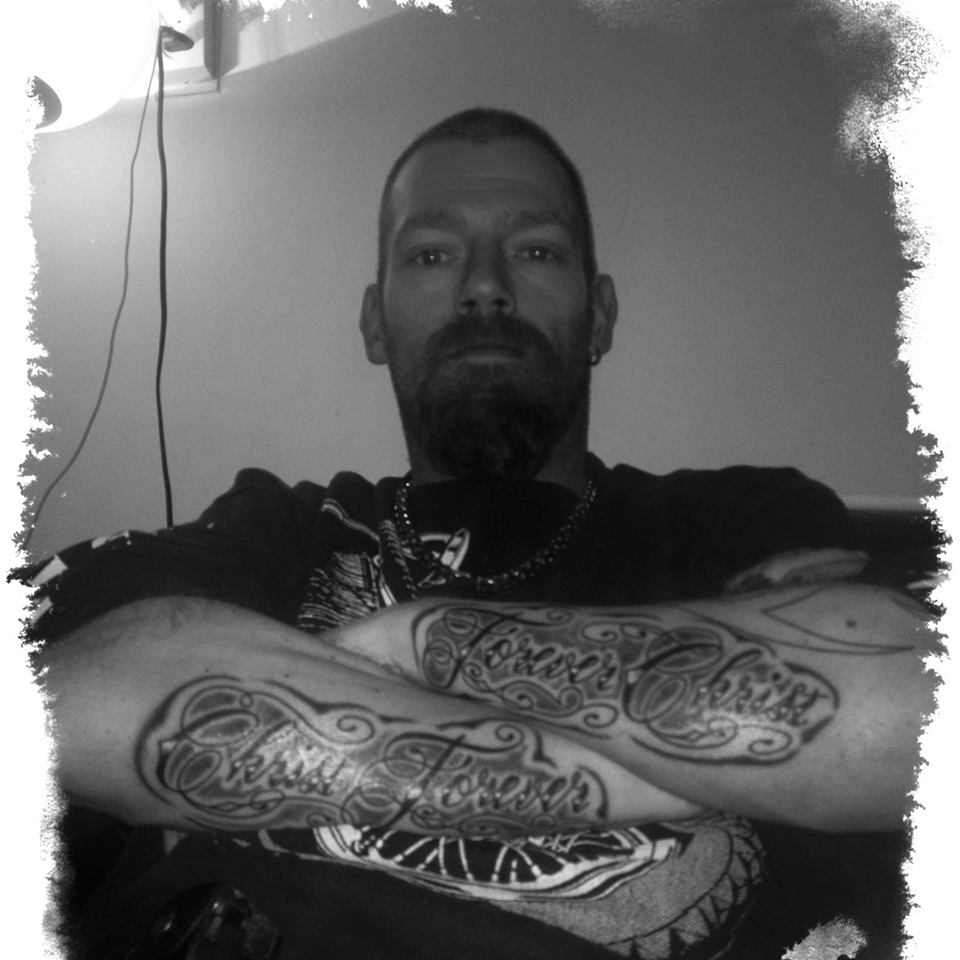